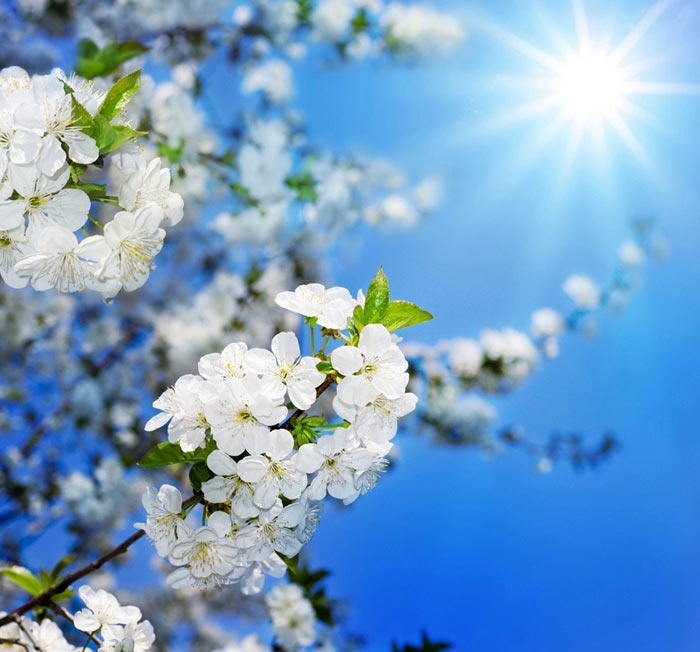 Бескрайняя лазурь небес;потоки солнечного света.Каемкой изумрудной лес.Вокруг тебя дыханье ветра.Далекой лентой голубойрека приковывает взор.И птичий щебет в разнобойкрасиво оглашает бор.
Важны ли растения иживотные?
Какие вы знаете деревья?
Город этот не простой, он дремучий и густой.(Лес)

У какого дерева не растут сучья?(У сухого)

Никто не пугает,А вся дрожит.(Осина)

Стоит АленаПлаток зеленый,Тонкий стан,Белый сарафан.(Береза)
Из чего состоят растения?
Листья
Раз, два, три, четыре, пятьБудем листья собирать.Листья березы,Листья рябины,Листья тополя,Листья осины,Листики дубаМы соберем,Маме осенний букет отнесем.
Что может повредить лесу?
Оно непременноНа каждое летоНаряд одеваетЗеленого цвета.А с осени позднейБесстрашно потомОно до апреляСтоит голышом.
Что значит использовать лес по-хозяйски?
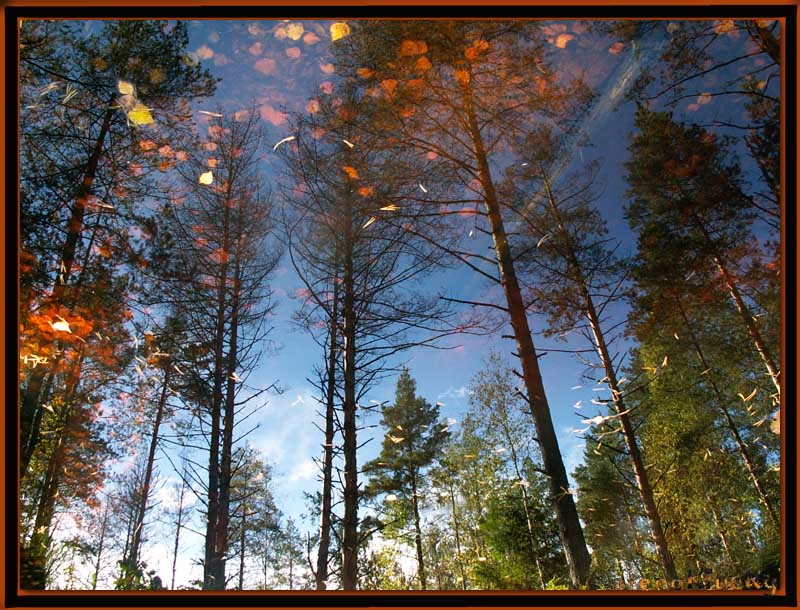 Лес — как жизнь, крепкостволен                                         и свеж.Лес, затишье                                        мое и мятеж.